Логотип Вашей МО
Бюджетное учреждение Ханты-Мансийского автономного округа - Югры«Наименование МО»
НАЗВАНИЕ ПРОЕКТА
СРОК РЕАЛИЗАЦИИ
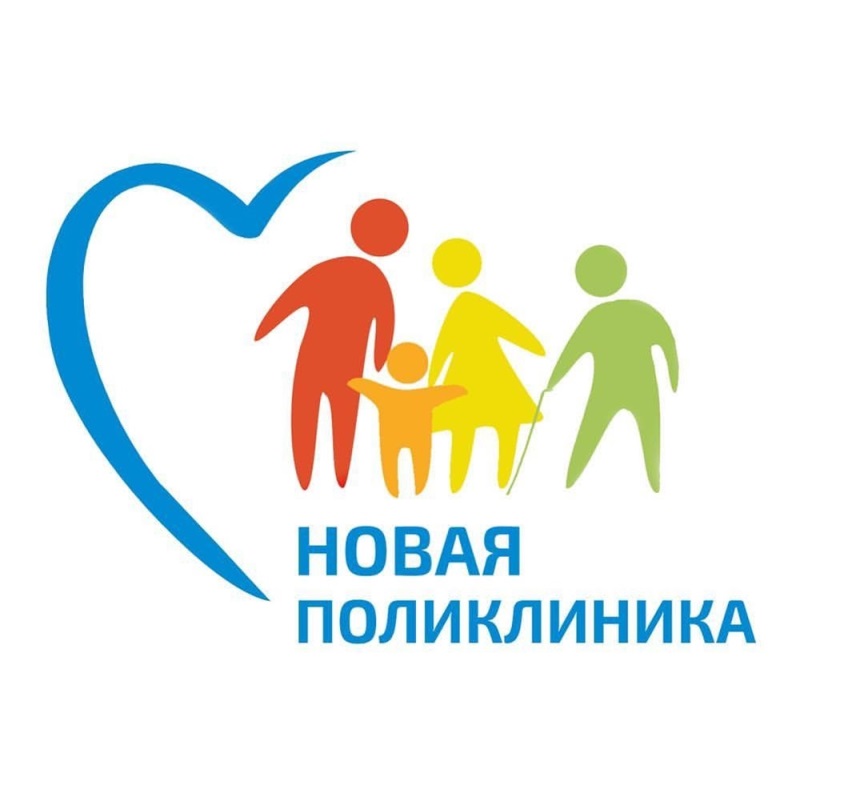 Фото 
Вашей МО
2020
2021
2022
2023
2024
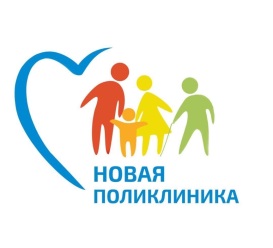 Логотип Вашей МО
Бюджетное учреждение Ханты-Мансийского автономного округа - Югры«Наименование МО»
НОРМАТИВНО-ПРАВОВАЯ БАЗА
Приказ Депздрава Югры
от 01.02.2022 года № 171
«О реализации мероприятий по созданию и тиражированию «Новой модели организации оказания медицинской помощи» в 2022 году»
Фото приказа
2020
2021
2022
2023
2024
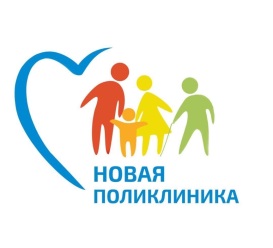 Логотип Вашей МО
Бюджетное учреждение Ханты-Мансийского автономного округа - Югры«Наименование МО»
НОРМАТИВНО-ПРАВОВАЯ БАЗА
Ваш приказ 
(дата, номер, название)
Фото приказа
2020
2021
2022
2023
2024
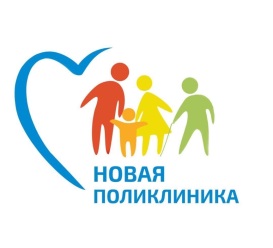 Логотип Вашей МО
Бюджетное учреждение Ханты-Мансийского автономного округа - Югры«Наименование МО»
РАБОЧАЯ ГРУППА
(Ф.И.О, должность)
Фото 
рабочей группы
Фото 
рабочей группы
2020
2021
2022
2023
2024
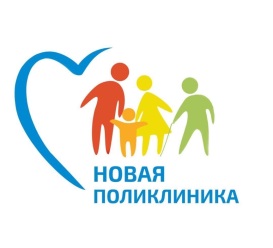 Логотип Вашей МО
Бюджетное учреждение Ханты-Мансийского автономного округа - Югры«Наименование МО»
КАРТИРОВАНИЕ ПРОЦЕССА
Фото заседания рабочей группы;
 рабочие фото
2020
2021
2022
2023
2024
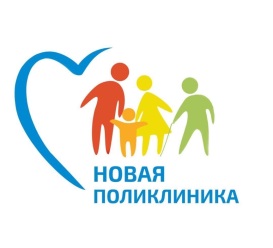 Логотип Вашей МО
Бюджетное учреждение Ханты-Мансийского автономного округа - Югры«Наименование МО»
ПАСПОРТ ПРОЕКТА
2020
2021
2022
2023
2024
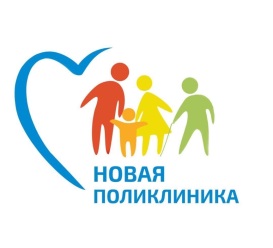 Логотип Вашей МО
Бюджетное учреждение Ханты-Мансийского автономного округа - Югры«Наименование МО»
ОБОСНОВАНИЕ ВЫБОРА
Фото 
рабочей группы
2020
2021
2022
2023
2024
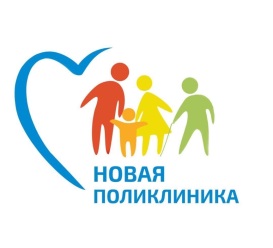 Логотип Вашей МО
Бюджетное учреждение Ханты-Мансийского автономного округа - Югры«Наименование МО»
ЛИСТ ПРОБЛЕМ И ПУТИ РЕШЕНИЯ
Фото 
рабочей группы
2020
2021
2022
2023
2024
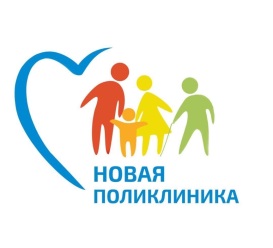 Логотип Вашей МО
Бюджетное учреждение Ханты-Мансийского автономного округа - Югры«Наименование МО»
ЦЕЛЬ
Фото 
рабочей группы
2020
2021
2022
2023
2024
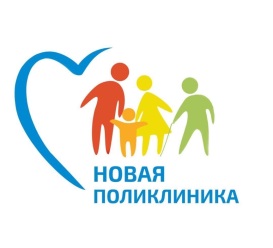 Логотип Вашей МО
Бюджетное учреждение Ханты-Мансийского автономного округа - Югры«Наименование МО»
КАРТА ТЕКУЩЕГО СОСТОЯНИЯ
Фото 
рабочей группы
2020
2021
2022
2023
2024
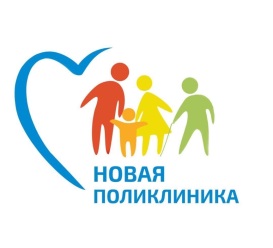 Логотип Вашей МО
Бюджетное учреждение Ханты-Мансийского автономного округа - Югры«Наименование МО»
ПОТЕРИ
В Бережливых технологиях есть 7 видов потерь!
Выбираем для себя актуальные!
Фото 
рабочей группы
2020
2021
2022
2023
2024
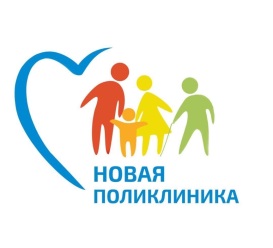 Логотип Вашей МО
Бюджетное учреждение Ханты-Мансийского автономного округа - Югры«Наименование МО»
ДИАГРАММА ИСИКАВЫ
Материалы
Методы
Инструменты
Выявление корневых причин?
Измерение
Окружение
Сотрудники
2020
2021
2022
2023
2024
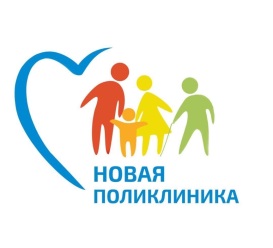 Логотип Вашей МО
Бюджетное учреждение Ханты-Мансийского автономного округа - Югры«Наименование МО»
КАРТА ЦЕЛЕВОГО СОСТОЯНИЯ
Фото 
рабочей группы
2020
2021
2022
2023
2024
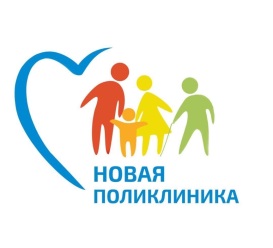 Логотип Вашей МО
Бюджетное учреждение Ханты-Мансийского автономного округа - Югры«Наименование МО»
ДИАГРАММА ГАНТА
Фото 
рабочей группы
2020
2021
2022
2023
2024
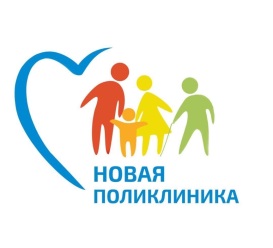 Логотип Вашей МО
Бюджетное учреждение Ханты-Мансийского автономного округа - Югры«Наименование МО»
МЕРОПРИЯТИЯ И СРОКИ
2020
2021
2022
2023
2024
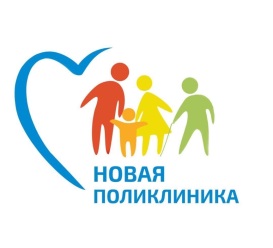 Логотип Вашей МО
Бюджетное учреждение Ханты-Мансийского автономного округа - Югры«Наименование МО»
БЛАГОДАРИМ ЗА ВНИМАНИЕ!
2020
2021
2022
2023
2024